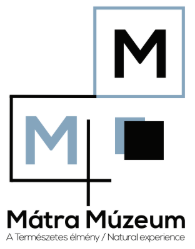 Élményből tudást Természetesena Mátra Múzeumban
EFOP-3.3.6-17-2017-00001Élményből tudást – Természetesen a Mátra Múzeumban
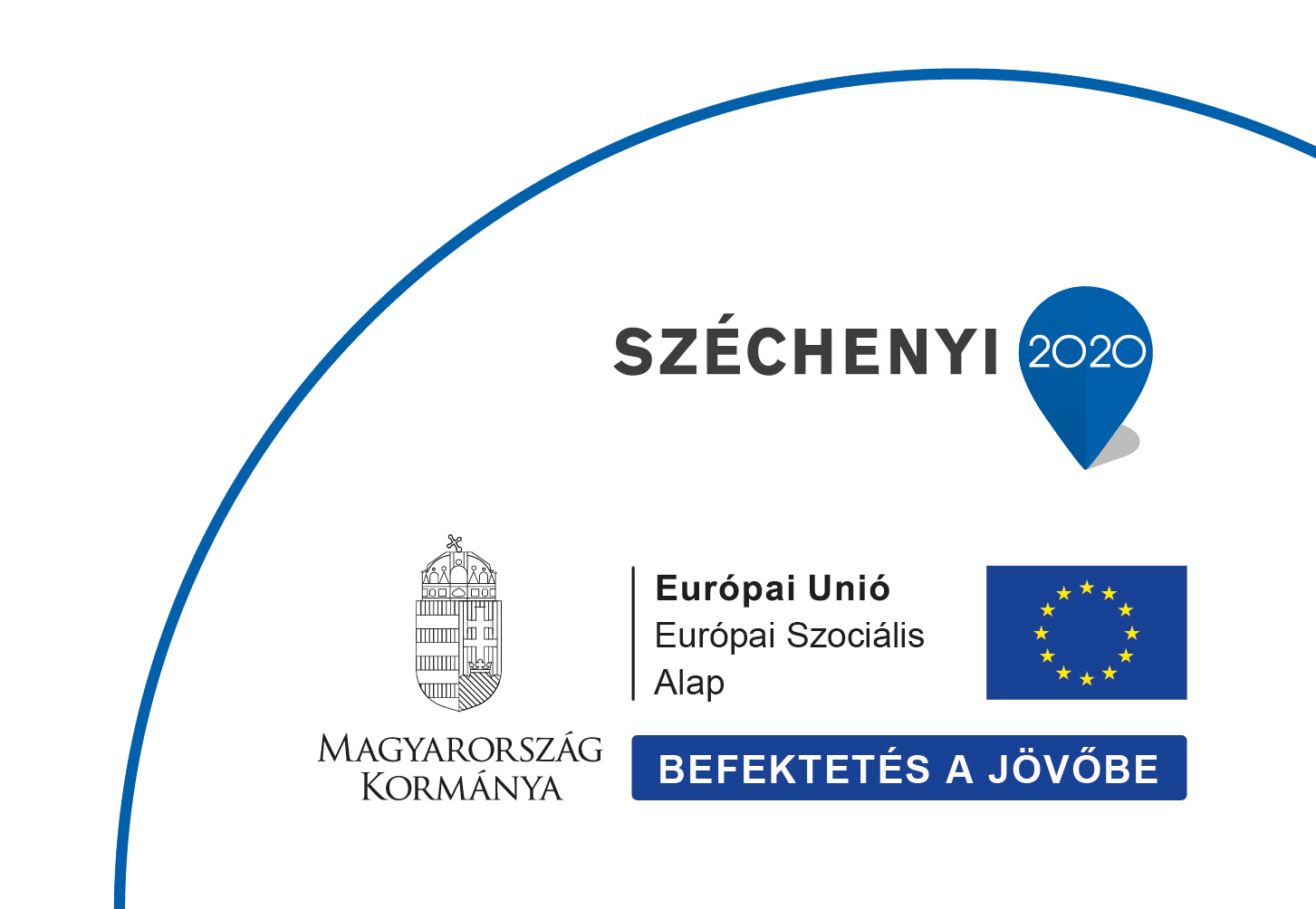 EFOP-3.3.6-17-2017-00001Élményből tudást – Természetesen a Mátra Múzeumban
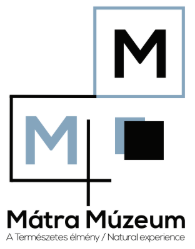 Természeti rendszerek
A Föld, mint rendszer
Geoszféra
Anyag és energiaáramlás a földi szférákban
Bioszféra 
Biodiverzitás
Korosztály: 9-10. osztály
Kapcsolódás a NAT-hoz:
Ember és természet>
A felépítés és a működés kapcsolata>
A Föld.
EFOP-3.3.6-17-2017-00001 Élményből tudást – Természetesen a Mátra Múzeumban
"A világ különleges és bonyolult, akárcsak a pók hálója. Ha megérinted egy fonalát, remegése végigfut az összes többi szálon. Mi nemcsak megérintjük a hálót, hanem bele is szakítunk."Gerald Durrell(Brit zoológus, író)
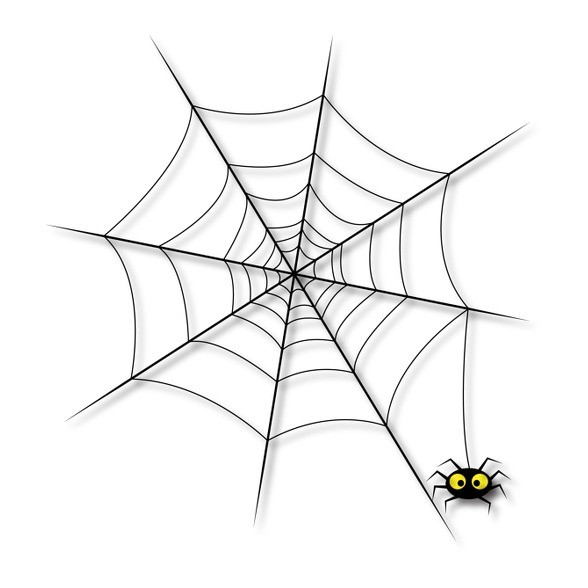 EFOP-3.3.6-17-2017-00001 Élményből tudást – Természetesen a Mátra Múzeumban
GEOSZFÉRA
EFOP-3.3.6-17-2017-00001 Élményből tudást – Természetesen a Mátra Múzeumban
https://www.forbes.com/sites/trevornace/2016/01/16/layers-of-the-earth-lies-beneath-earths-crust/#e302aa9441d7
A szupermély fúrás
A szupermély fúrás a Kola-félszigeten, egy tudományos kutató mélyfúrás volt. Az eredeti terv szerint a mélyfúrással 15 000 m mélységet akartak elérni, ezzel átfúrták volna a földkérget és a földköpenyt határoló Mohorovičić-felületet. A fúrást 1970. május 24-én kezdték, több fúrólyukat mélyítettek a központi lyuk elágaztatásával. Az SzG-3 jelű legmélyebb fúrás 1989-ben elérte a 12 261 méter mélységet és 2008-ig is ez volt a legmélyebb fúrólyuk. Ekkor állították le a fúrást teljesen, mert lehetetlennek ítélték annak befejezését, ugyanis a számítások szerint 15 km-es mélységben – amennyire eredetileg tervezték a lyukat – már 300 Celsius fokra nőtt volna a hőmérséklet, mely rengeteg műszert tönkretett volna, és nem lehetett volna folytatni a fúrást. A kísérleti fúrások több új felismerést hoztak a szeizmikus lökéshullámok terjedésének pontosabb megértésében is. Az egykori kutatóközpont napjainkban elhagyatottan áll a kietlen sarkköri vidéken, és a földfelszínről fúrt legmélyebb lyuk helyét csupán az azt eltakaró alig 30 cm átmérőjű rozsdás fedő jelzi.
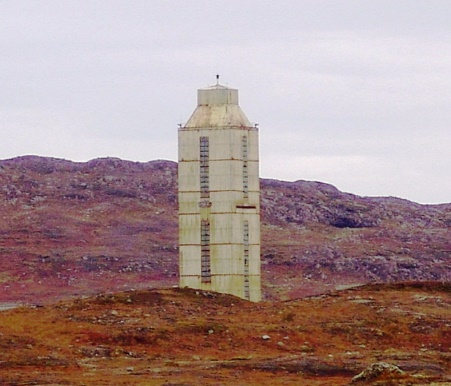 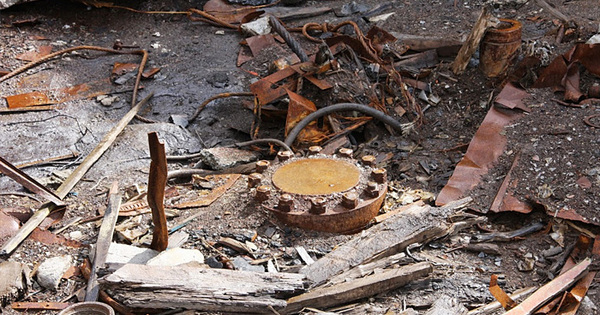 EFOP-3.3.6-17-2017-00001 Élményből tudást – Természetesen a Mátra Múzeumban
https://www.origo.hu/tudomany/20180323-a-foldkerekseg-legmelyebb-lyuka-mindossze-huszonharom-centi-szeles.html
Földrengések
Föld belső felépítésének leírását a szeizmológiai megfigyelések teszik lehetővé. A földrengések jelentős része a kőzetlemezek találkozásának közelében pattan ki. Ez azért van, mert az egyik kőzetlemez a másik alá bukik, és a lefelé haladás közben a lemezt felépítő kőzetek rugalmasan változtatják alakjukat, és amikor már nem bírják a keletkező feszültséget, a sok felgyülemlett energia földrengés formájában oldódik fel. Ez jelentősen átrendezi a két kőzetlemez felszínét. A földrengések nagyon sokféleképpen tudnak rombolni és az emberi életben kárt tenni. A rengések hatására keletkező másodlagos hatások sokszor sokkal rombolóbbak, mint maga a földrengés. 
A földrengés elsődleges hatása a lökéshullámok okozta rombolás, mert a házak nem tudnak ellenállni a folyamatos rázkódásnak és összedőlnek. 
Másodlagos hatásnak nevezhetjük a földrengés hatására keletkező egyéb természeti jelenségeket, ezek közül is a legpusztítóbb a cunami, ami a tengerfenéken kipattanó rengés következtében a tengeren keletkező hullám, amely a part közelébe érve több tíz méter magasra is megnőhet.
San Francisco az 1906-os földrengés után
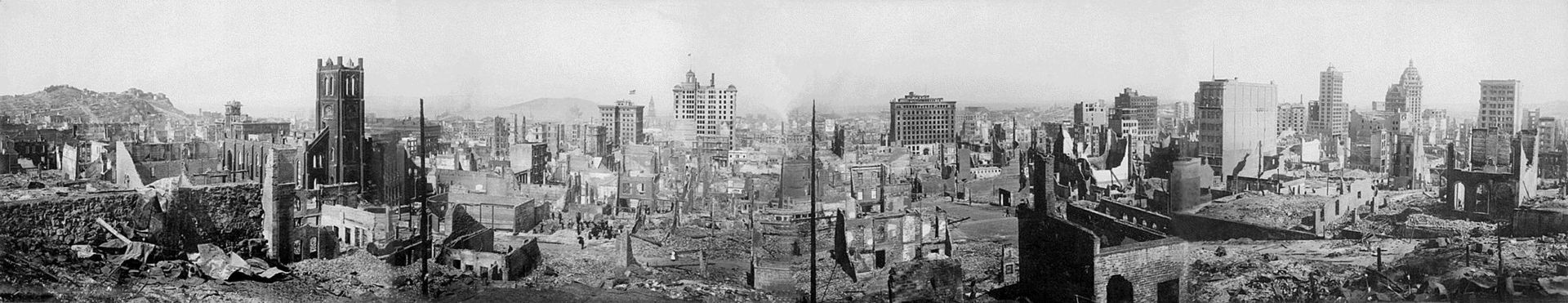 https://www.youtube.com/watch?v=6TaxcXfSwdE
EFOP-3.3.6-17-2017-00001 Élményből tudást – Természetesen a Mátra Múzeumban
Készítette: Ismeretlen - National Archives and Records AdministrationUploaded from : www.archives.gov, Közkincs, https://commons.wikimedia.org/w/index.php?curid=196364
Földrengéshullámok
https://regi.tankonyvtar.hu/hu/tartalom/tamop425/0033_SCORM_MFGFT6001T/sco_09_03.scorm
EFOP-3.3.6-17-2017-00001 Élményből tudást – Természetesen a Mátra Múzeumban
A Föld belső szerkezete
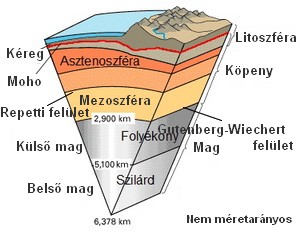 EFOP-3.3.6-17-2017-00001 Élményből tudást – Természetesen a Mátra Múzeumban
http://energiapedia.hu/foldkopeny
Földkéreg felépítése
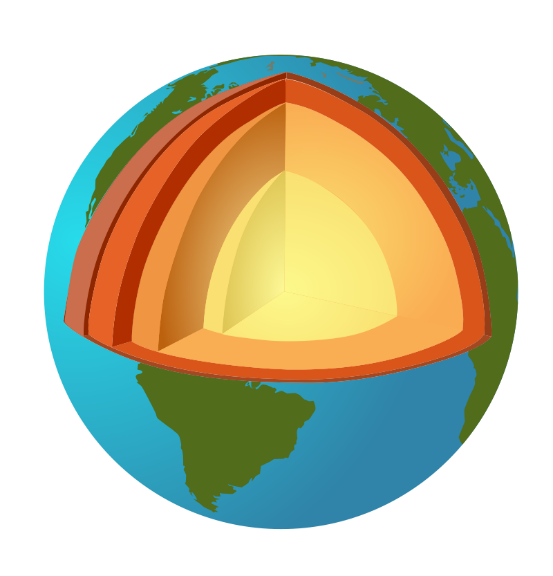 Készítette: Original Mats Halldin Vectorization: Chabacano - File:Jordens inre.jpg, CC BY-SA 3.0, https://commons.wikimedia.org/w/index.php?curid=1659604
EFOP-3.3.6-17-2017-00001 Élményből tudást – Természetesen a Mátra Múzeumban
A Földköpeny felépítése
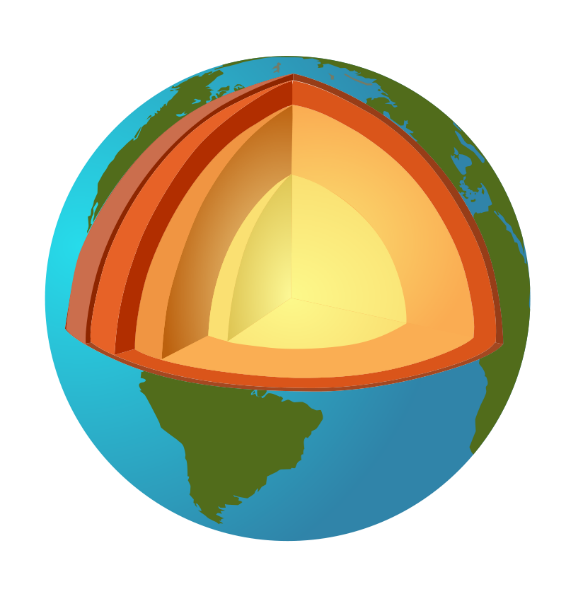 Készítette: Original Mats Halldin Vectorization: Chabacano - File:Jordens inre.jpg, CC BY-SA 3.0, https://commons.wikimedia.org/w/index.php?curid=1659604
EFOP-3.3.6-17-2017-00001 Élményből tudást – Természetesen a Mátra Múzeumban
A Földmag felépítése
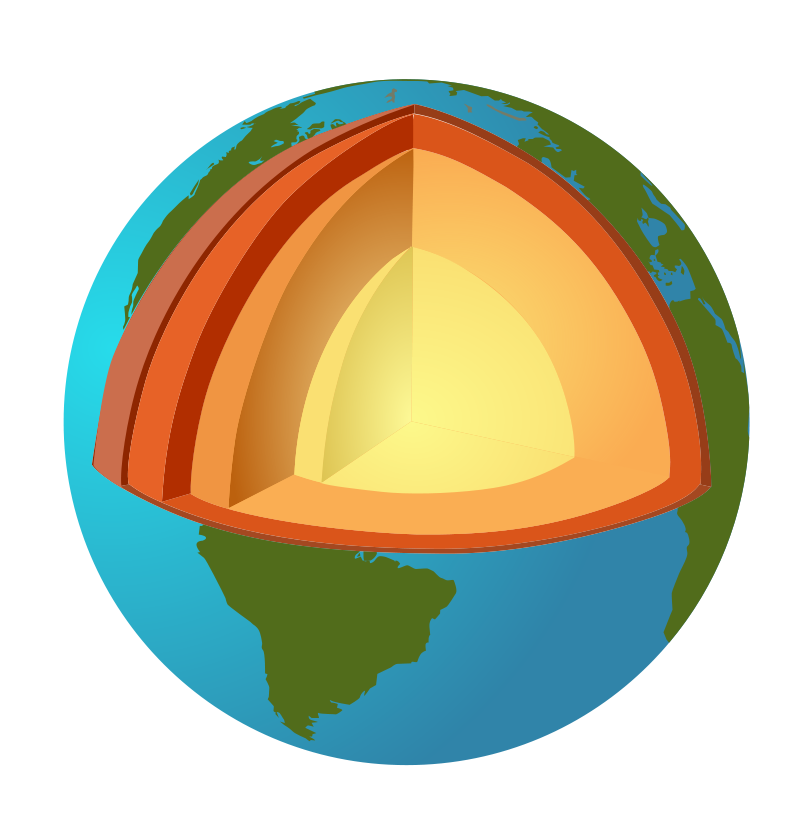 Készítette: Original Mats Halldin Vectorization: Chabacano - File:Jordens inre.jpg, CC BY-SA 3.0, https://commons.wikimedia.org/w/index.php?curid=1659604
EFOP-3.3.6-17-2017-00001 Élményből tudást – Természetesen a Mátra Múzeumban
Sarki fény
https://www.youtube.com/watch?v=km4_zVSKUW0
Készítette: United States Air Force photo by Senior Airman Joshua Strang - This Image was released by the United States Air Force with the ID 050118-F-3488S-003 (next).This tag does not indicate the copyright status of the attached work. A normal copyright tag is still required. See Commons:Licensing.العربية | বাংলা | Deutsch | English | español | euskara | فارسی | français | italiano | 日本語 | 한국어 | македонски | മലയാളം | Plattdüütsch | Nederlands | polski | پښتو | português | svenska | Türkçe | українська | 中文 | 中文（简体）‎ | +/−http://www.af.mil/weekinphotos/wipgallery.asp?week=97&idx=9 (Full Image), Közkincs, https://commons.wikimedia.org/w/index.php?curid=1234235
EFOP-3.3.6-17-2017-00001 Élményből tudást – Természetesen a Mátra Múzeumban
Emlékszel még? Nevezd meg a részeit!
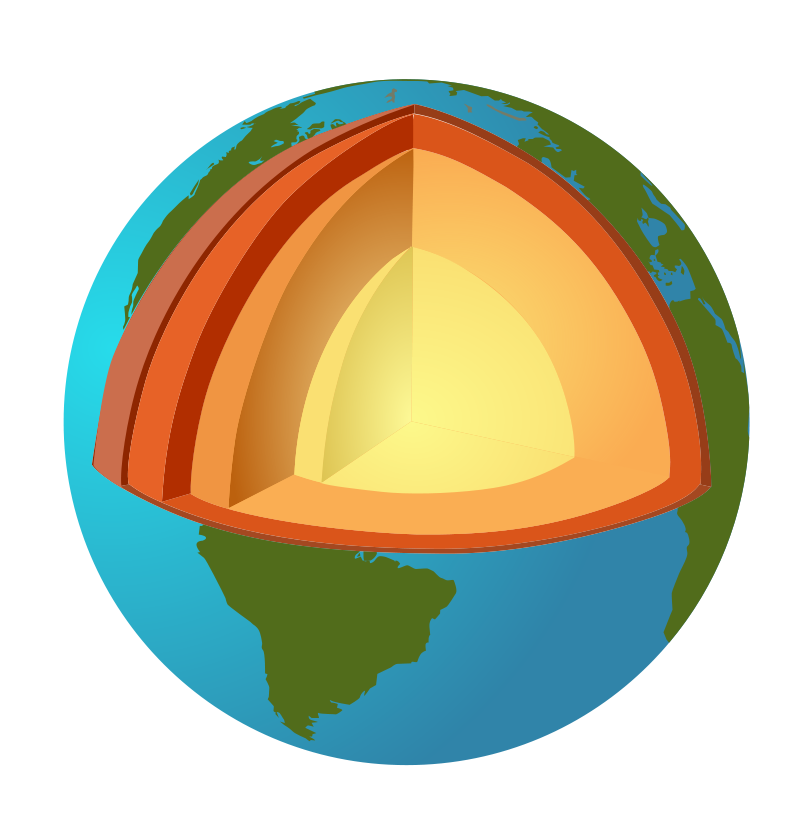 https://www.youtube.com/watch?v=faXNNHcyXXk
EFOP-3.3.6-17-2017-00001 Élményből tudást – Természetesen a Mátra Múzeumban
Készítette: Original Mats Halldin Vectorization: Chabacano - File:Jordens inre.jpg, CC BY-SA 3.0, https://commons.wikimedia.org/w/index.php?curid=1659604
Lemeztektonika
A lemeztektonika az első olyan globális modell, amely a kőzetlemezek mozgását alapul véve magyarázatot ad az összes geodinamikai jelenségre (földrengések, vulkanizmus, hegységképződés stb.). 
A lemeztektonika modelljének megalkotásához vezető úton alapvető jelentőségű volt Alfred Wegener német meteorológus munkássága, aki az 1910-es, 1920-as években kidolgozta a kontinensvándorlás elméletét. Wegener elképzelése szerint a kontinensek egykor összefüggő szárazulatot alkottak (Pangea), amely később összetöredezett és darabjai, a mai kontinensek jelenlegi helyükre sodródtak. A lemeztektonikai elmélet kidolgozásában fontos szerepet játszott R. S. Dietz és H. H. Hess, akik az 1960-as években kifejtették az óceánfenék szétsodródásának elméletét.
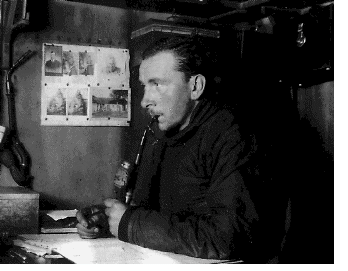 Készítette: unknown (according to the archive itself! See its website) - Bildarchiv Preussischer Kulturbesitz, Berlin, Közkincs, https://commons.wikimedia.org/w/index.php?curid=2958764
EFOP-3.3.6-17-2017-00001 Élményből tudást – Természetesen a Mátra Múzeumban
Lemeztektonika
Készítette: Plates_tect2_en.svg: USGSderivative work: Zetrs (talk) - Plates_tect2_en.svg, Közkincs, https://commons.wikimedia.org/w/index.php?curid=9048680
EFOP-3.3.6-17-2017-00001 Élményből tudást – Természetesen a Mátra Múzeumban
Kőzetlemezek
A kőzetburok hét nagyobb, és több kisebb darabra tagolódik. Ezeket a darabokat kőzetlemezeknek nevezzük.
Eurázsiai-kőzetlemez
Csendes-óceáni-kőzetlemez
Észak-amerikai-kőzetlemez
Dél-amerikai-kőzetlemez
Indo-ausztráliai-kőzetlemez
Afrikai-kőzetlemez
Antarktiszi-kőzetlemez
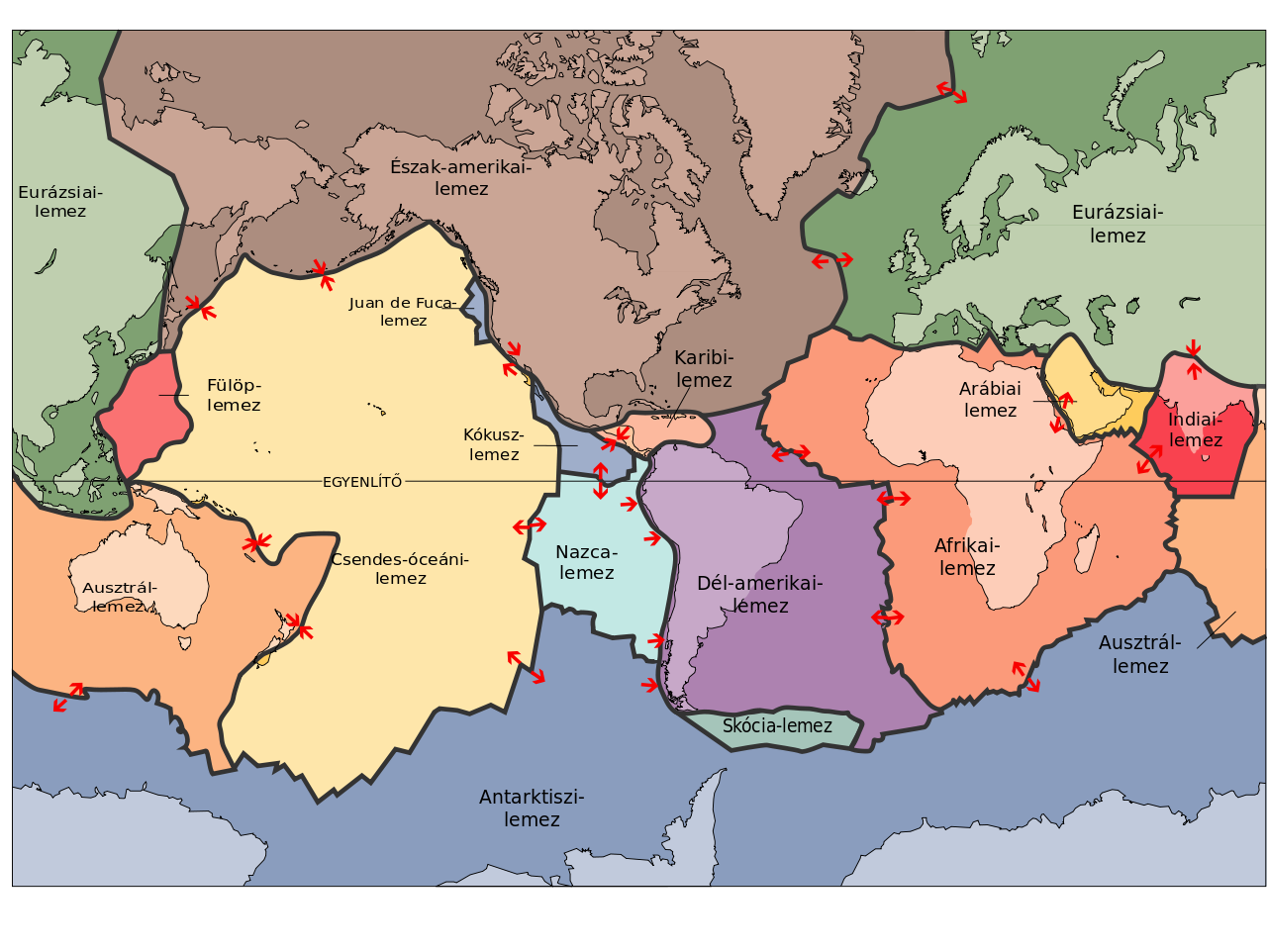 Készítette: Plates_tect2_en.svg: USGSderivative work: Zetrs (talk) - Plates_tect2_en.svg, Közkincs, https://commons.wikimedia.org/w/index.php?curid=9048680
EFOP-3.3.6-17-2017-00001 Élményből tudást – Természetesen a Mátra Múzeumban
Ezek a kőzetlemezek mozognak!
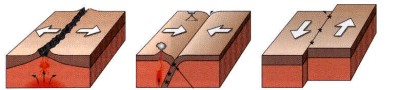 EFOP-3.3.6-17-2017-00001 Élményből tudást – Természetesen a Mátra Múzeumban
https://tudasbazis.sulinet.hu/hu/termeszettudomanyok/foldrajz/termeszetfoldrajz/a-fold-kozetlemezei-es-a-lemezmozgasok-okai/a-fold-kozetlemezeinek-jellemzoi
Távolodó kőzetlemezek
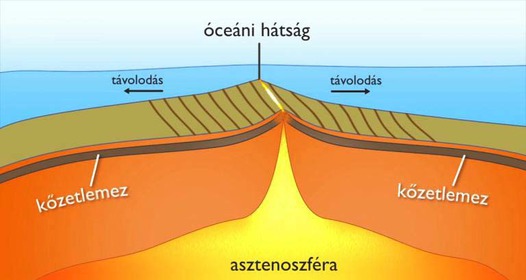 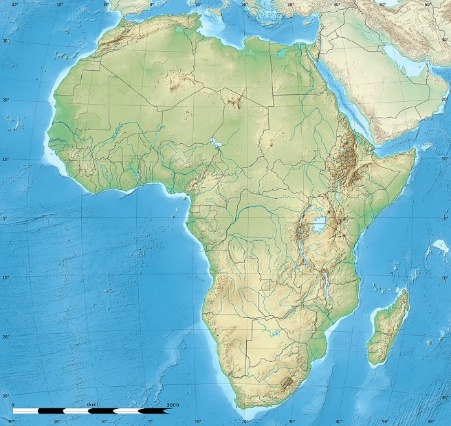 https://nlgfoldrajz.blog.hu/2018/11/29/kozetlemezek_mozgasa_498
https://hu.wikipedia.org/wiki/V%C3%B6r%C3%B6s-tenger
EFOP-3.3.6-17-2017-00001 Élményből tudást – Természetesen a Mátra Múzeumban
Közeledő kőzetlemezek
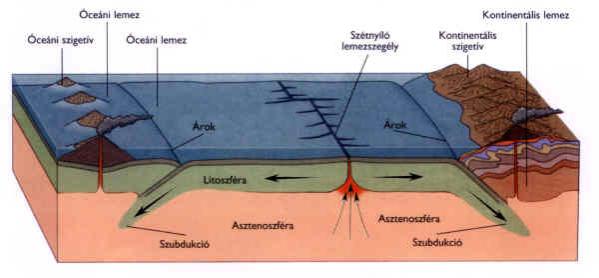 EFOP-3.3.6-17-2017-00001 Élményből tudást – Természetesen a Mátra Múzeumban
https://felsofokon.hu/termeszettudomany/lemeztektonika/
Óceáni lemez ütközik kontinentális lemezzel
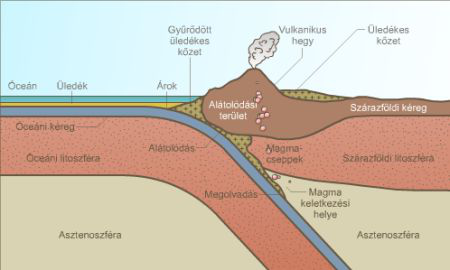 EFOP-3.3.6-17-2017-00001 Élményből tudást – Természetesen a Mátra Múzeumban
https://nlgfoldrajz.blog.hu/2018/11/29/kozetlemezek_mozgasa_498
Óceáni lemez ütközik óceáni lemezzel
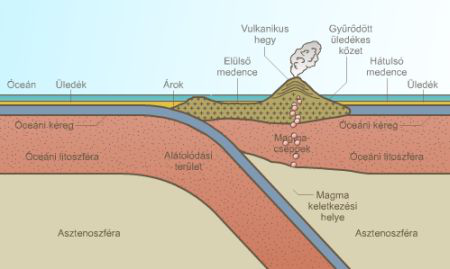 EFOP-3.3.6-17-2017-00001 Élményből tudást – Természetesen a Mátra Múzeumban
https://nlgfoldrajz.blog.hu/2018/11/29/kozetlemezek_mozgasa_498
Kontinentális lemez ütközik kontinentális lemezzel
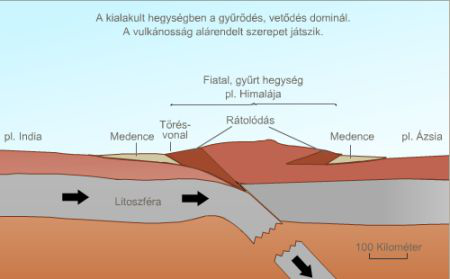 EFOP-3.3.6-17-2017-00001 Élményből tudást – Természetesen a Mátra Múzeumban
https://hirmagazin.sulinet.hu/hu/pedagogia/kozetlemezek-ha-talalkoznak
Elcsúszó lemezszegélyek
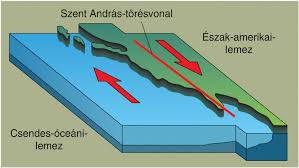 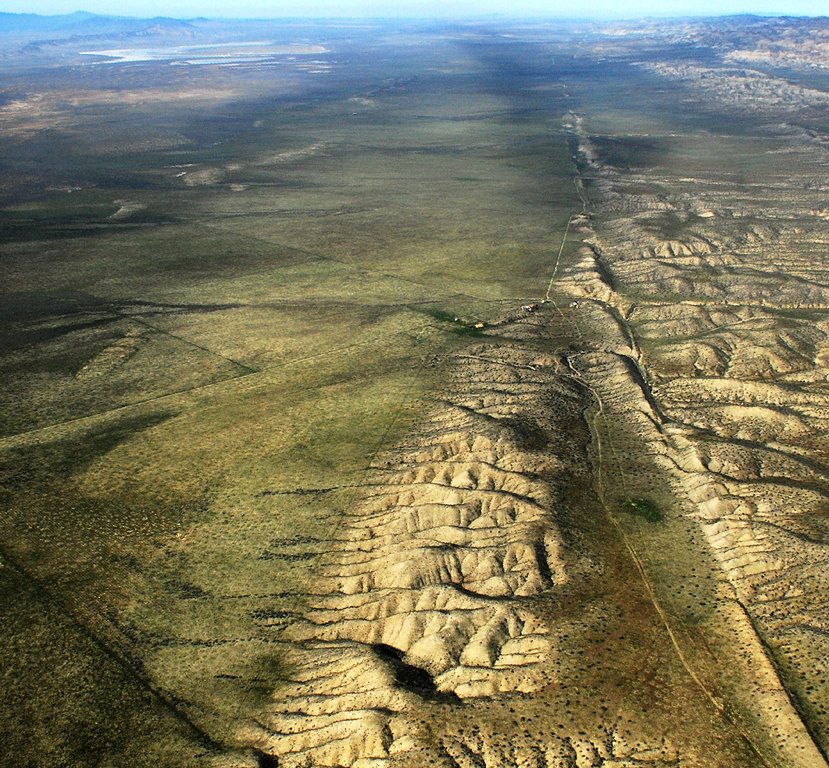 https://geologiainfo.iwk.hu/a-toresvonal/
EFOP-3.3.6-17-2017-00001 Élményből tudást – Természetesen a Mátra Múzeumban
Készítette: John Wiley User:Jw4nvc - Santa Barbara, California - A feltöltő saját munkája, CC BY 3.0, https://commons.wikimedia.org/w/index.php?curid=6028782
JÁTÉK!
19 szó van elszórva ebben a szófelhőben! 
Találd meg őket!
Mind a Földel és annak belső szerkezetével kapcsolatos!
Jó játékot! 
EFOP-3.3.6-17-2017-00001 Élményből tudást – Természetesen a Mátra Múzeumban
Hegységképződés
EFOP-3.3.6-17-2017-00001 Élményből tudást – Természetesen a Mátra Múzeumban
Vulkanizmus
EFOP-3.3.6-17-2017-00001 Élményből tudást – Természetesen a Mátra Múzeumban
Pompeii
1940 éve, 79. augusztus 24-25-én a Vezúv kitörése egy nap alatt elpusztította a 11 ezer fős Pompeii virágzó városát. A katasztrófafilmbe illő jeleneteket nagyrészt az eseményektől mintegy 30 kilométerre tartózkodó, 18 éves ifjabb Pliniusnak köszönhetően ismeri az utókor: „Csak a férfiak üvöltését és a nők és gyermekek sikítozását hallottam. Az emberek a szüleik, gyermekeik vagy hitvesük után kiáltoztak...”
Hat lavinafolyam tört ki a Vezúvból, és ezekkel összesen 9 milliárd tonna vulkanikus anyag szóródott szét a Nápolyi-öböl területén. Mikor a vulkán végül lecsillapodott, Herculaneumot 25 méter vastag hamu- és kőréteg, Pompeiit pedig 4 méteres törmelék temette be. A Vezúv körüli táj teljesen elpusztult.
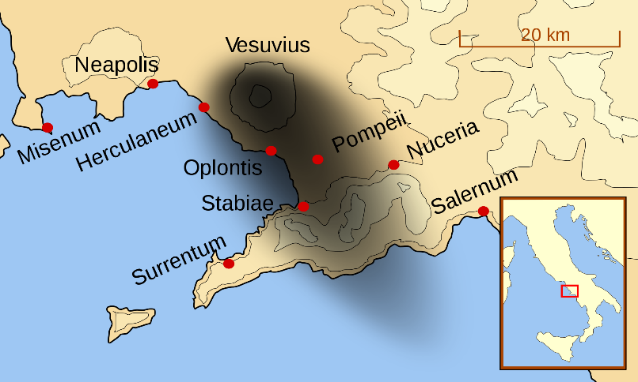 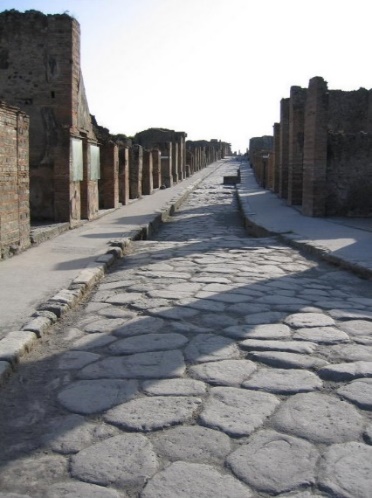 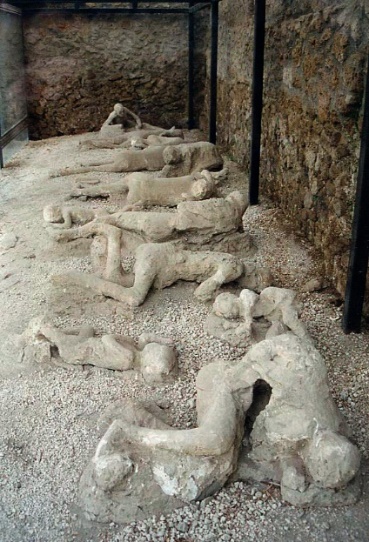 Készítette: MapMaster - A feltöltő saját munkája, CC BY-SA 3.0, https://commons.wikimedia.org/w/index.php?curid=2920590
A Vezúv által elpusztított városok.
                Pompeii utcarészlet és áldozatok.
Készítette: Paul Vlaar - http://www.neep.net/photo/italy/show.php?3390, CC BY-SA 3.0, https://commons.wikimedia.org/w/index.php?curid=173413
EFOP-3.3.6-17-2017-00001 Élményből tudást – Természetesen a Mátra Múzeumban
Készítette: Lancevortex - A feltöltő saját munkája, CC BY-SA 3.0, https://commons.wikimedia.org/w/index.php?curid=47499
Anak Krakatau
Az Anak Krakatau egy vulkanikus sziget Indonéziában. Jelenleg is aktív vulkán. 2018-ban az évszázad legpusztítóbb kitörését produkálta mert a vulkánkitörést követően 5 méter magas szökőárhullámok értek partot Szumátra és Jáva szigetén, amelyek több mint 430 embert megöltek és 14 ezret megsebesítettek. A sziget a vulkanológia egyik közkedvelt kutatási témája mert maga a sziget még 100 éves sincs. Egy 1927-es kitörés folyamán emelkedett ki a Jáva és Szumátra között húzódó Szunda-szorosból. Az új sziget az 1883-ban elpusztult Krakatau víz alatti kürtőjéből emelkedett ki. Az Anak Krakatau jelentése Krakatau gyermeke. A Krakatau vulkán 1883-ban egy kitörés során hatalmas erővel robbant fel, elpusztítva a sziget mintegy kétharmadát. A robbanás 16 kilométeres körzetben szó szerint fülsiketítő volt, a több mint 3000 kilométerre lévő Perthben és a csaknem 5000 kilométerrel távolabb fekvő Mauritiuson is tisztán hallható volt. A kitörés által keltett lökéshullám három és félszer kerülte meg a Földet. A katasztrófában több tízezer ember vesztette életét.
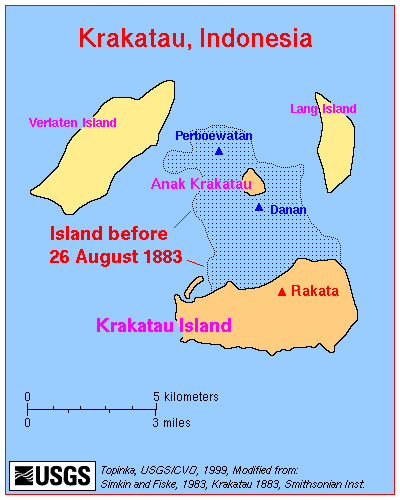 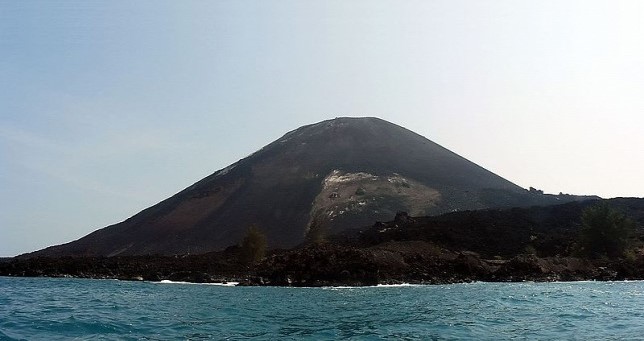 Krakatau pont az eurázsiai-lemez és az Ausztrál–Indiai-lemez ütközési zónája fölött helyezkedik el, ahol a lemezek élesen irányt változtatnak, és ahol különösen gyenge a földkéreg.
https://www.youtube.com/watch?v=2GECbIa3Gy4
Készítette: USGS - CVO Website - Krakatau, Indonesia - Map, Közkincs, https://commons.wikimedia.org/w/index.php?curid=1398463
By Raul Heinrich - Own work, CC BY-SA 3.0, https://commons.wikimedia.org/w/index.php?curid=4119598
EFOP-3.3.6-17-2017-00001 Élményből tudást – Természetesen a Mátra Múzeumban
Földrengések
EFOP-3.3.6-17-2017-00001 Élményből tudást – Természetesen a Mátra Múzeumban
Köszönöm a figyelmet!
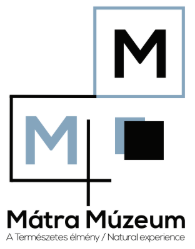 EFOP-3.3.6-17-2017-00001 Élményből tudást – Természetesen a Mátra Múzeumban
KVÍZJÁTÉK
EFOP-3.3.6-17-2017-00001 Élményből tudást – Természetesen a Mátra Múzeumban
KVÍZJÁTÉK
EFOP-3.3.6-17-2017-00001 Élményből tudást – Természetesen a Mátra Múzeumban
KVÍZJÁTÉK
EFOP-3.3.6-17-2017-00001 Élményből tudást – Természetesen a Mátra Múzeumban
MEGOLDÁSOK
EFOP-3.3.6-17-2017-00001 Élményből tudást – Természetesen a Mátra Múzeumban